Understanding Introverts & Extroverts – Bring out the best in yourself and your team
Maureen Schafer
Senior Associate Director, Academic Advising Center
University of Iowa
Our journey here today……
As a result of our time together I hope that you:
Gain a better understanding of:

how introverts and extroverts operate best

yourself and your preferences

others around you, especially those who operate differently than you
As a result of our time together I hope that you:
Learn strategies for working effectively with others
We will do this by:
Learning
Thinking
Writing
Sharing
Setting goals
My journey here…….
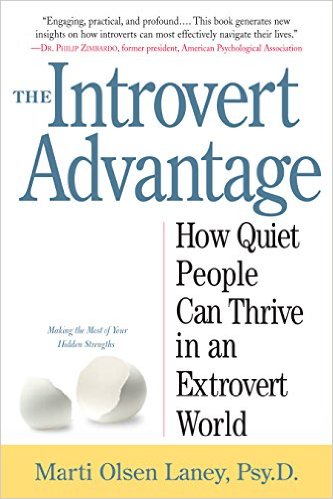 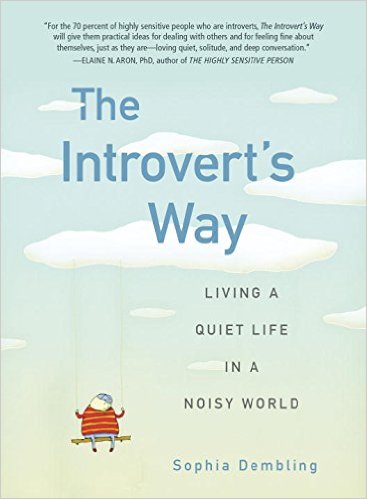 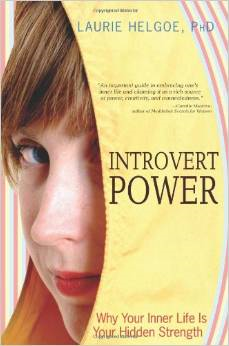 Introvert			Ambivert		         Extrovert
Extroversion:  Outward orientation focused on people and activities

Introversion:  Inward orientation focused on thoughts and feelings
Characteristics
Source of Energy

Extroverts:  Energized by people and activities

Introverts:  Energized by being alone
Characteristics
Best way to recharge:

Extroverts:  Recharge with others

Introverts:  Recharge in solitude
Characteristics
Tolerance of stimulation:

Extroverts:  Operate well with higher levels of stimulation

Introverts:  Feel ‘just right’ with less stimulation
Misconception
Introvert = Anti-Social?  NO!

“Probably the most common – and damaging – misunderstanding of personality type is that introverts are anti-social and extroverts are pro-social.  But as we have seen, neither formulation is correct;  introverts and extroverts are differently social.” 
	~ Susan Cain
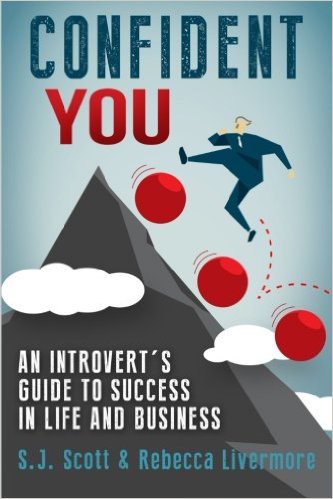 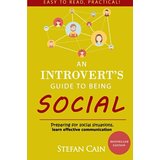 Misconception
Introverts are not engaged

Introverts process  ideas better on their own and over time.

“…Brainstorming does not work for them.   Email does.”
~ Laurie Helgoe, Psychology Today, 2011
Misconception
Introverts are shy
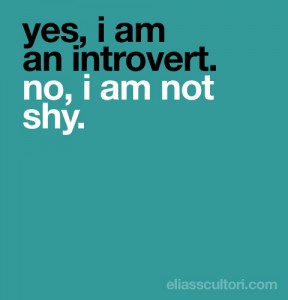 Misconception
Extroverts talk too much and are superficial
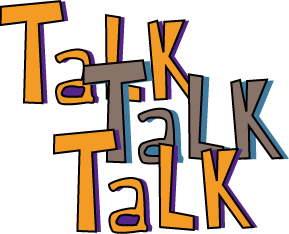 Know Thyself
Where do you fall on the continuum?



		
		    Introvert		         Ambivert		    Extrovert
How does the way we operate best influence us at work?
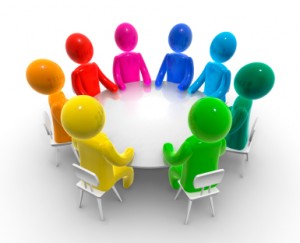 What can we do with this information?
What we can all do
Share how we operate best
Advocate for ourselves
Understand that each person operates differently
[Speaker Notes: Teri’s example]
Situations when preferences become evident
Staff Meetings
Committee Work
Performance Appraisals
Events – open houses, public speaking, representing the office
Extroverts should:
Send meeting agendas in advance

Minimize dropping in on introverts

Provide opportunities to give feedback in writing
Introverts should:
Understand that extroverts can process ideas while talking.

Educate extroverted colleagues about what you wish they would know about you.  It’s not that we don’t care…it’s that we don’t know!
Our goal
Allow everyone to work to their strengths
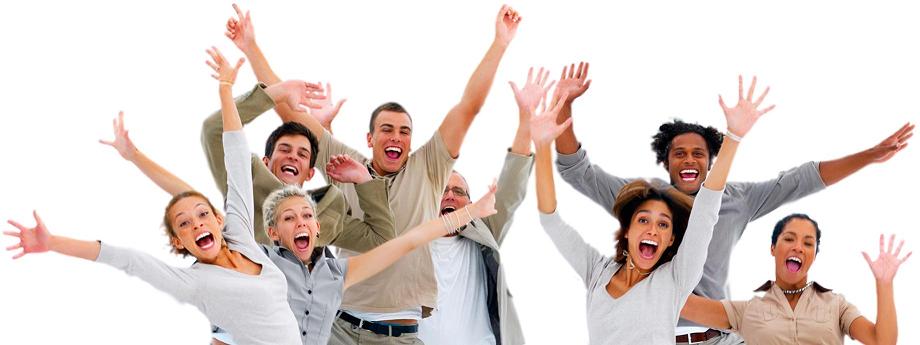 [Speaker Notes: Paula’s Qualtrix survey this summer.  Everyone can provide feedback]
Working with colleagues
Write about a situation, person or policy in your office where how people operate comes into play.
Final thoughts….
We create harmony in our world when we better understand ourselves and those who operate in a way that is different from us.

Introverts and extroverts make great teams!

The topic can have a huge impact on your personal life as well.
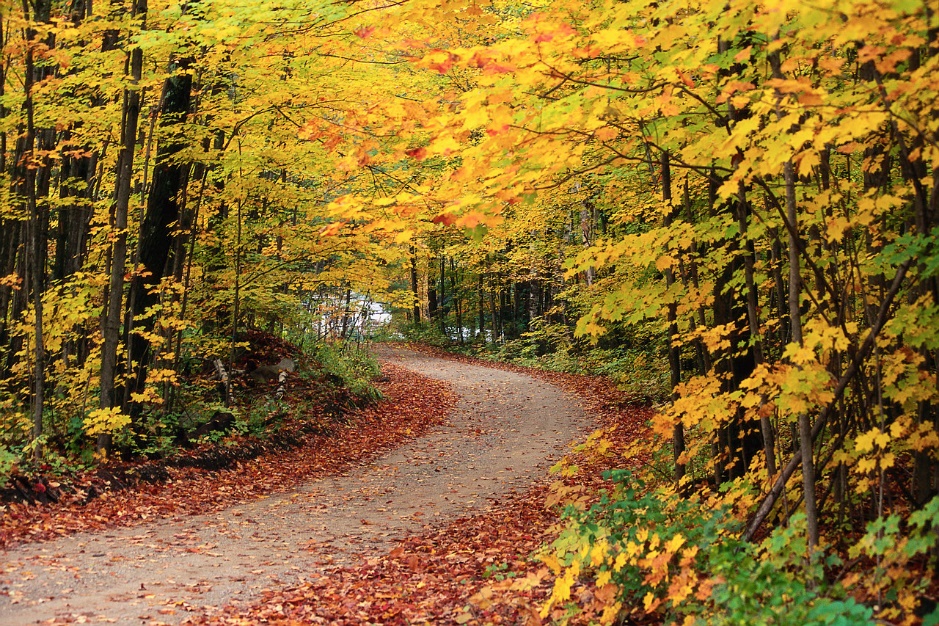 To be yourself in a world that is constantly trying to make you something else is the greatest accomplishment.

Ralph Waldo Emerson
Resources:
Cain, Susan.  Quiet: the power of introverts in a world that can’t stop talking.  New York: Random House, 2012.

Quiet Revolution: Unlocking the Power of Introverts:  http://www.quietrev.com/ 

Helgoe, Laurie. Introvert power.  Naperville, Illinois: Sourcebooks Incorporated, 2008.

Laney, Marti Olsen.  The introvert advantage: How to thrive in an extrovert world. New York: Workman Publishing, 2002.